Муниципальное дошкольное образовательное учреждение «Детский сад №19»
Проект «Мы в ответе за тех, кого приручили»
Средняя группа №4 «Сказка»
Выполнили: 
Николаева О.Ю.
Шутова С.А.
Цель:
Формирование у дошкольников доброго, заботливого и ответственного отношения к животным
Задачи:
Расширять знания детей о кошках, их внешнем виде, об особенностях ухода за ними.
Обогащать словарь детей новыми словами, познакомить с новым понятием «Волонтерство»
Развивать познавательный интерес, творческие способности, воображение, мелкую моторику, конструктивные умения
Актуальность
Животный мир – важная часть нашей жизни. Каждый ребёнок познаёт окружающий мир, стараясь потрогать его, поиграть,…..
Воспитывать любовь к природе нужно начинать с самого детства. Нужно учить заботиться и беречь её. Важной частью природы являются живые существа. Прежде всего, ребёнок узнаёт животный мир, знакомясь с теми, кто живёт с ним рядом. А это домашние животные. 
Не следует забывать, что домашнее животное в семье — это мощный воспитательный фактор. Ребёнок учиться заботиться, ухаживать за ним, у него развиваются нравственно-волевые и трудовые качества. Кроме прямой цели: воспитание доброго отношения к животным, уважение к их жизни,  достигается и другая цель – формирование нравственных качеств у ребенка. Милосердие, доброта, отзывчивость – это черты характера, которые являются базовой характеристикой личности.
Модель трех вопросов
Паутинка
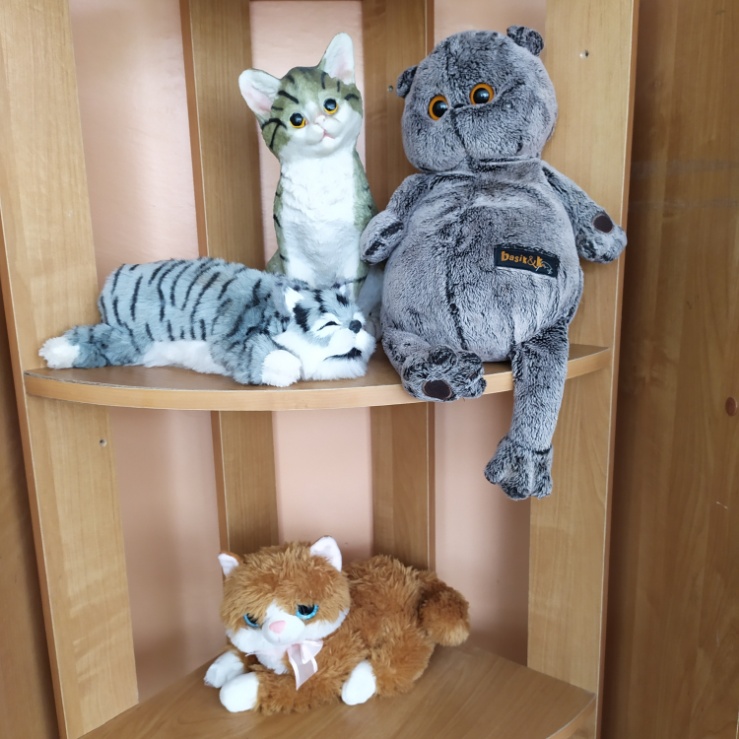 Центр искусства
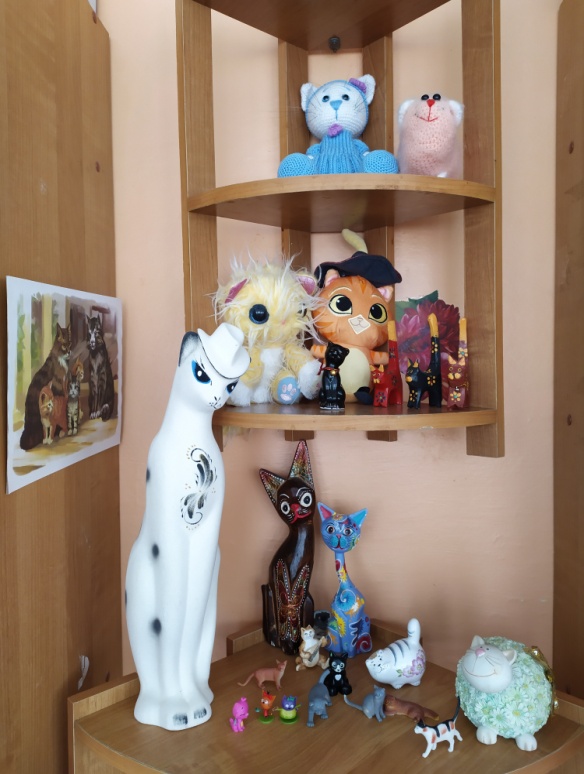 Лепка «Котёнок»
Центр краеведения
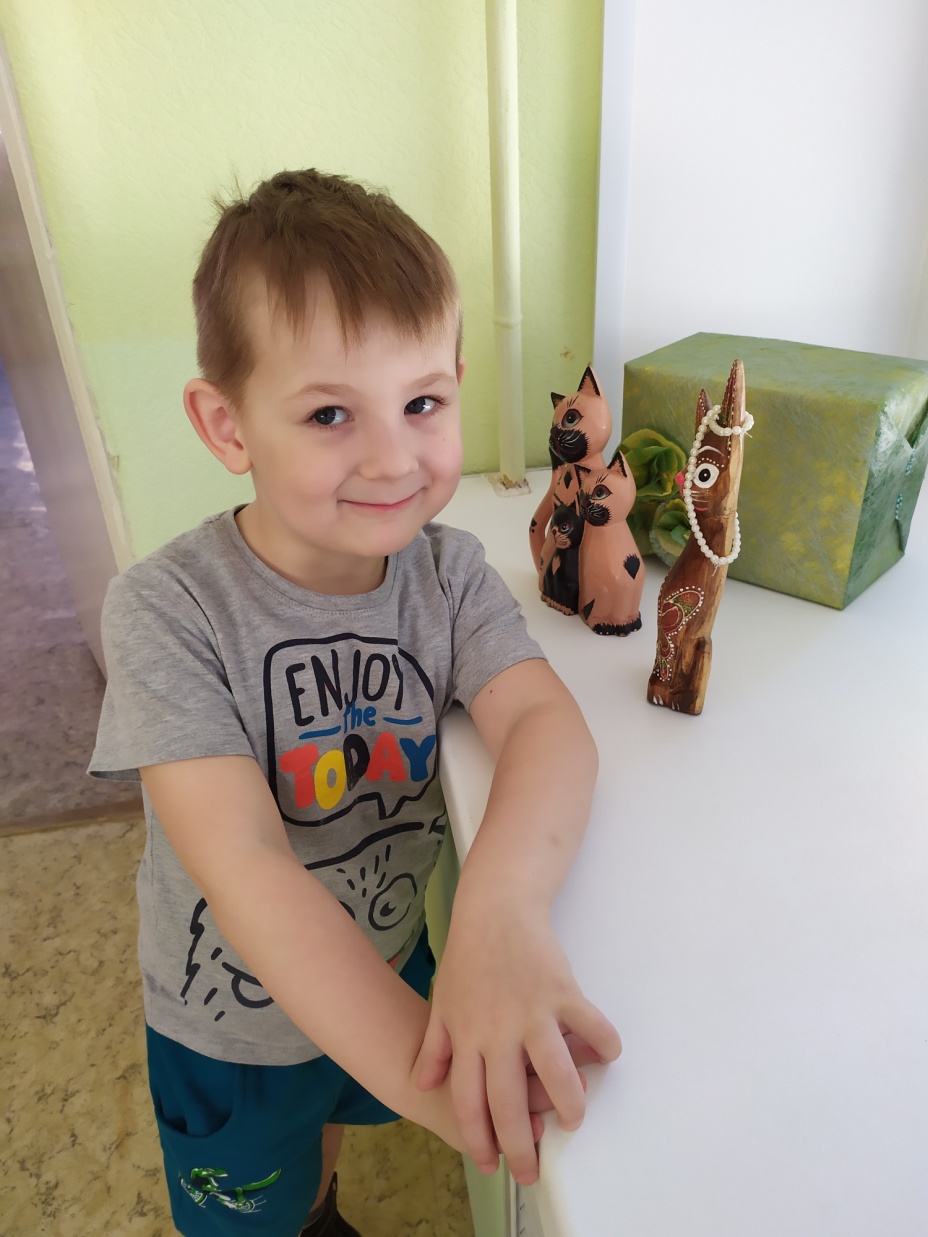 Центр математики
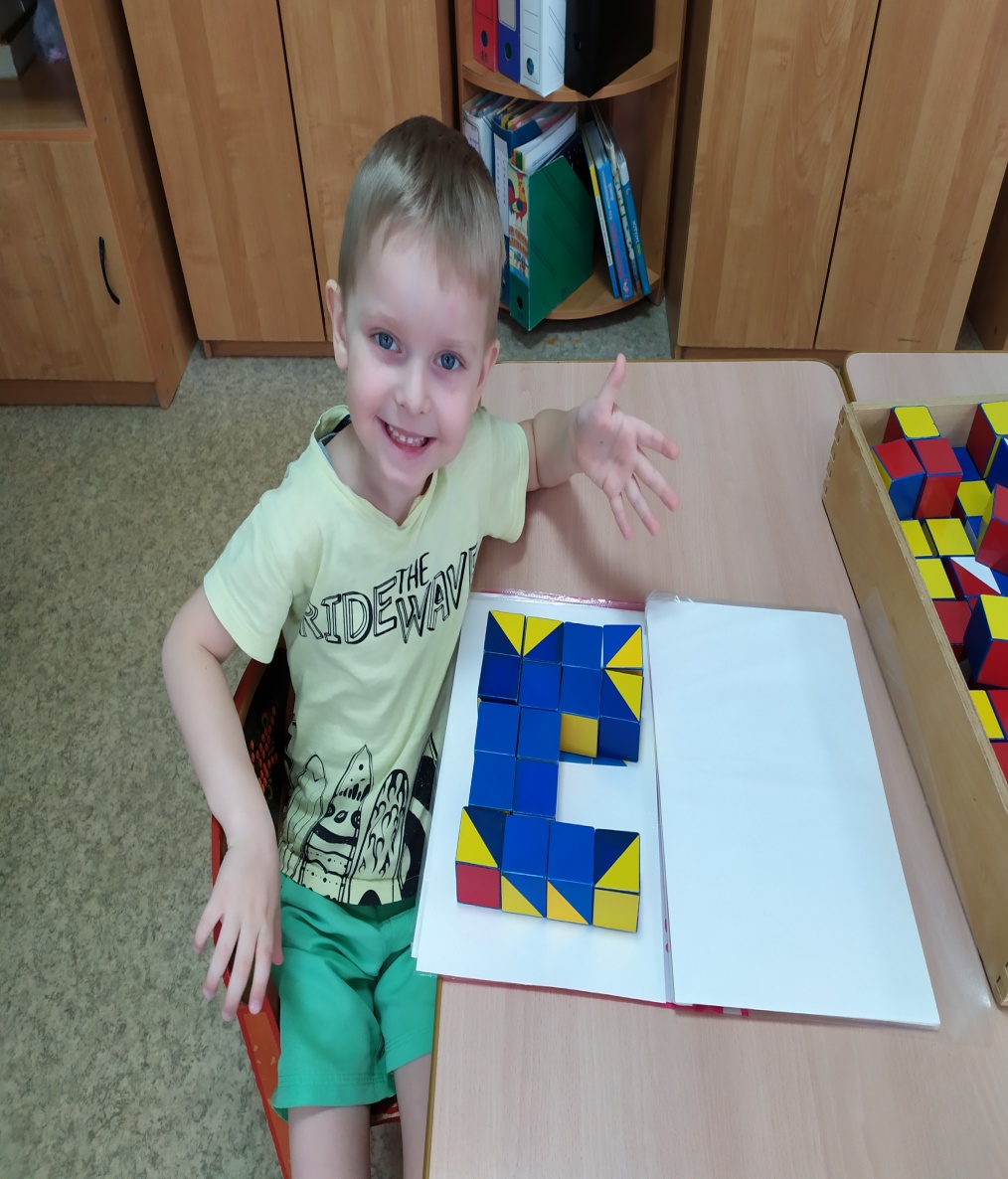 Центр движения
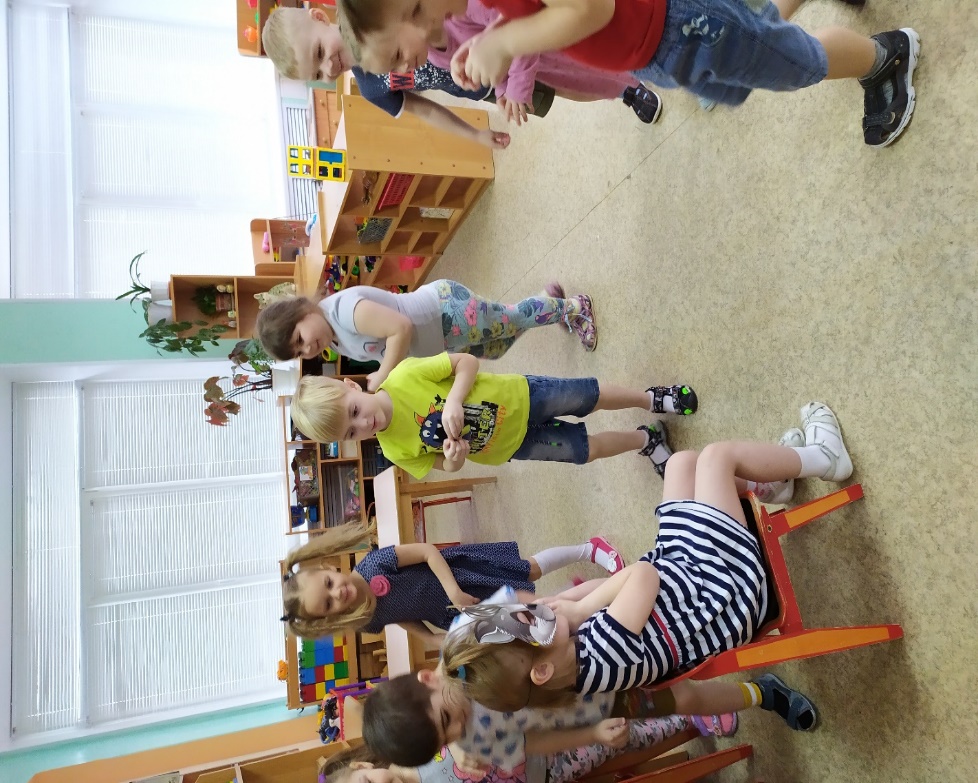 Центр игры и театрализации
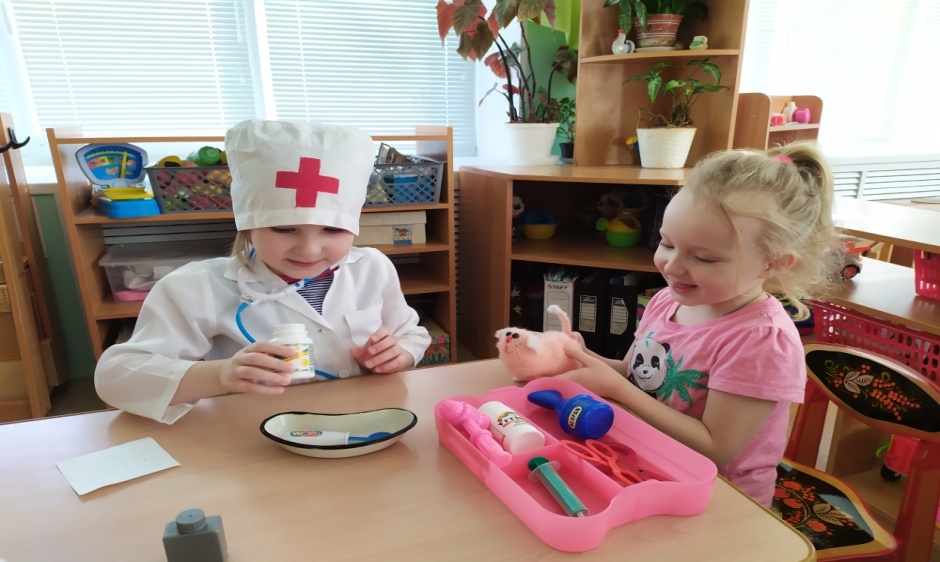 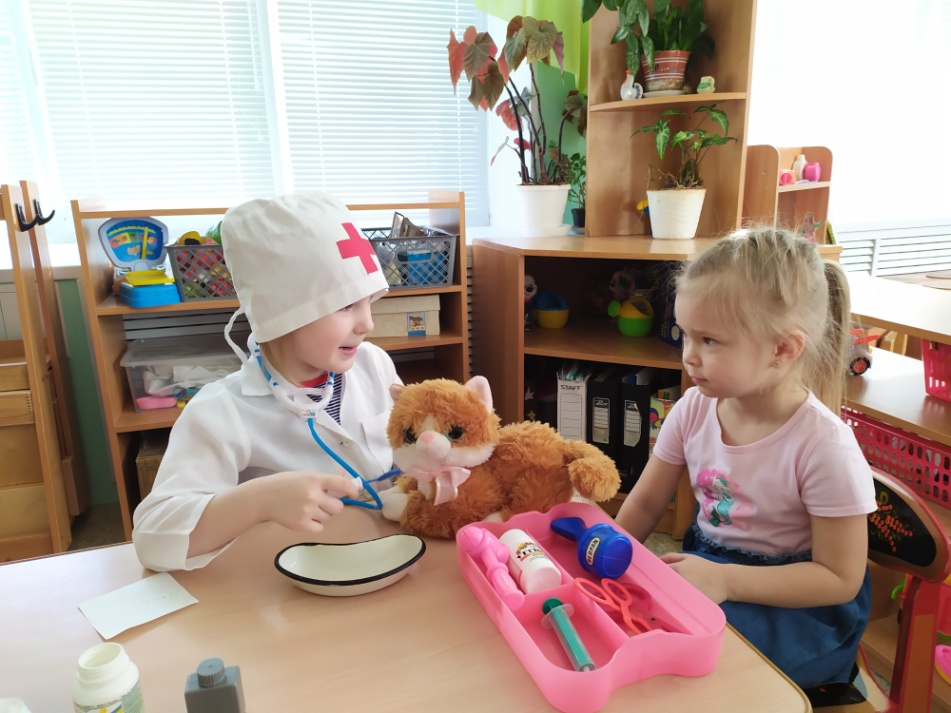 Тили-бом, тили-бом, загорелся кошкин дом.
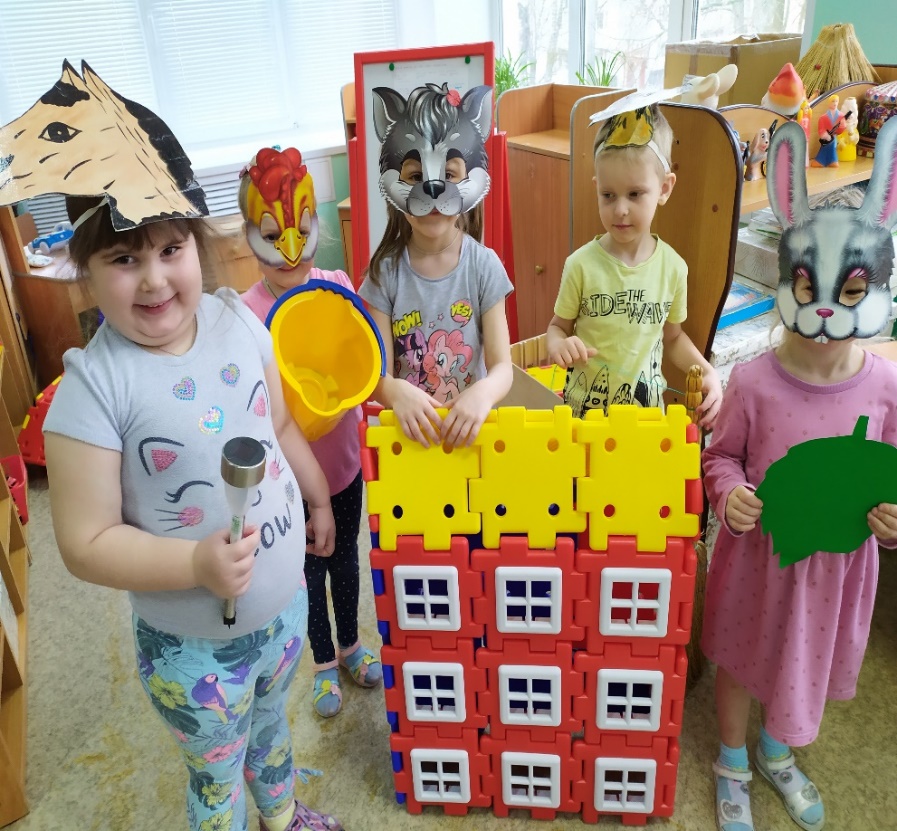 Центр книги
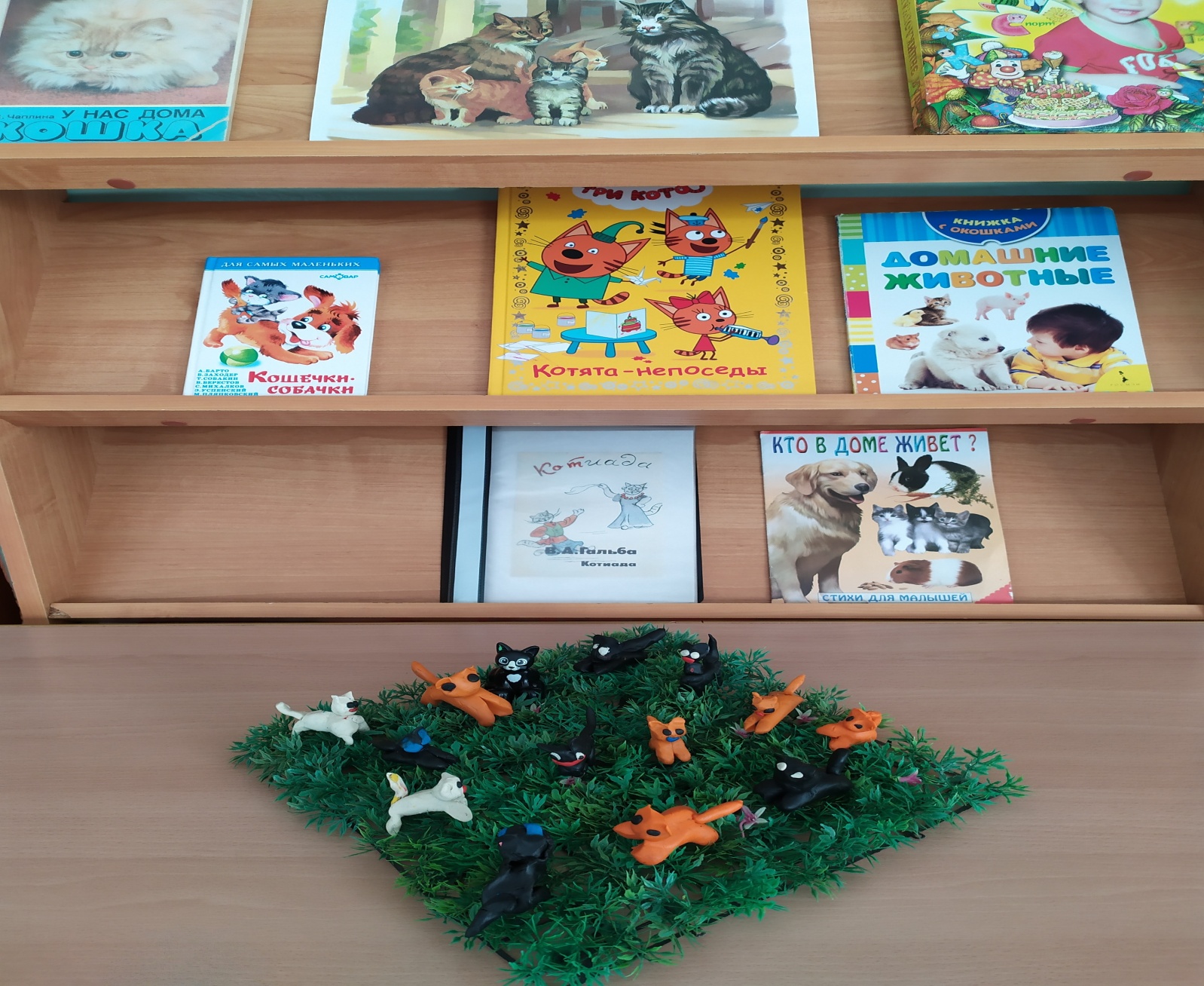 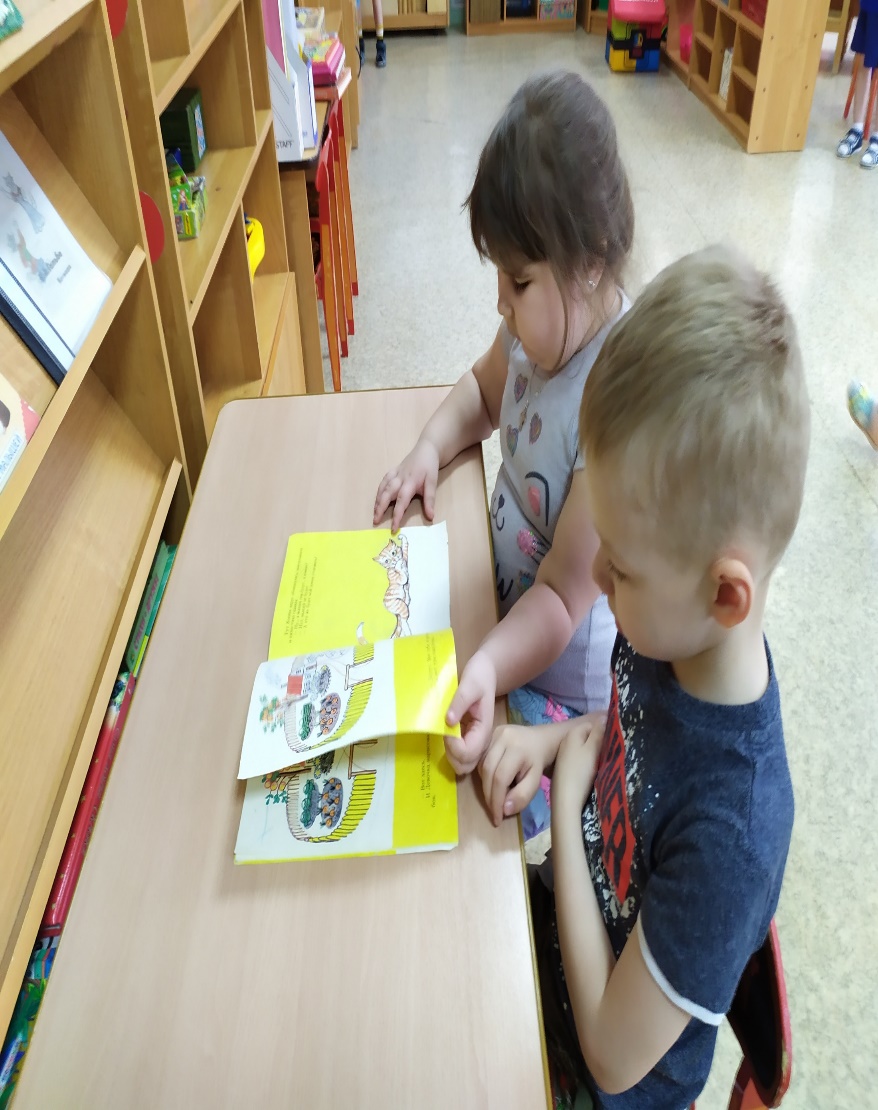 Центр науки
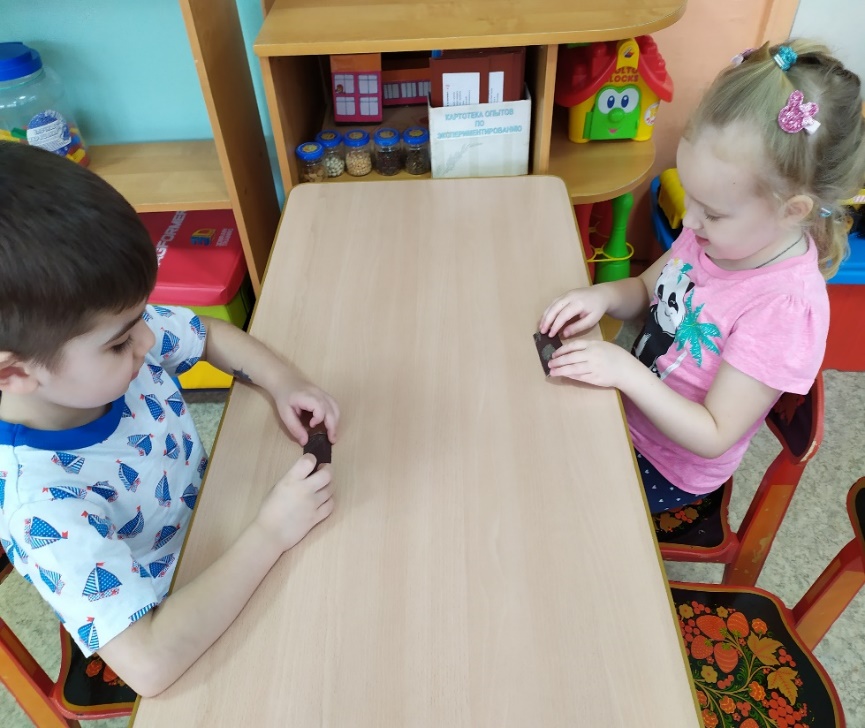 Центр конструирования
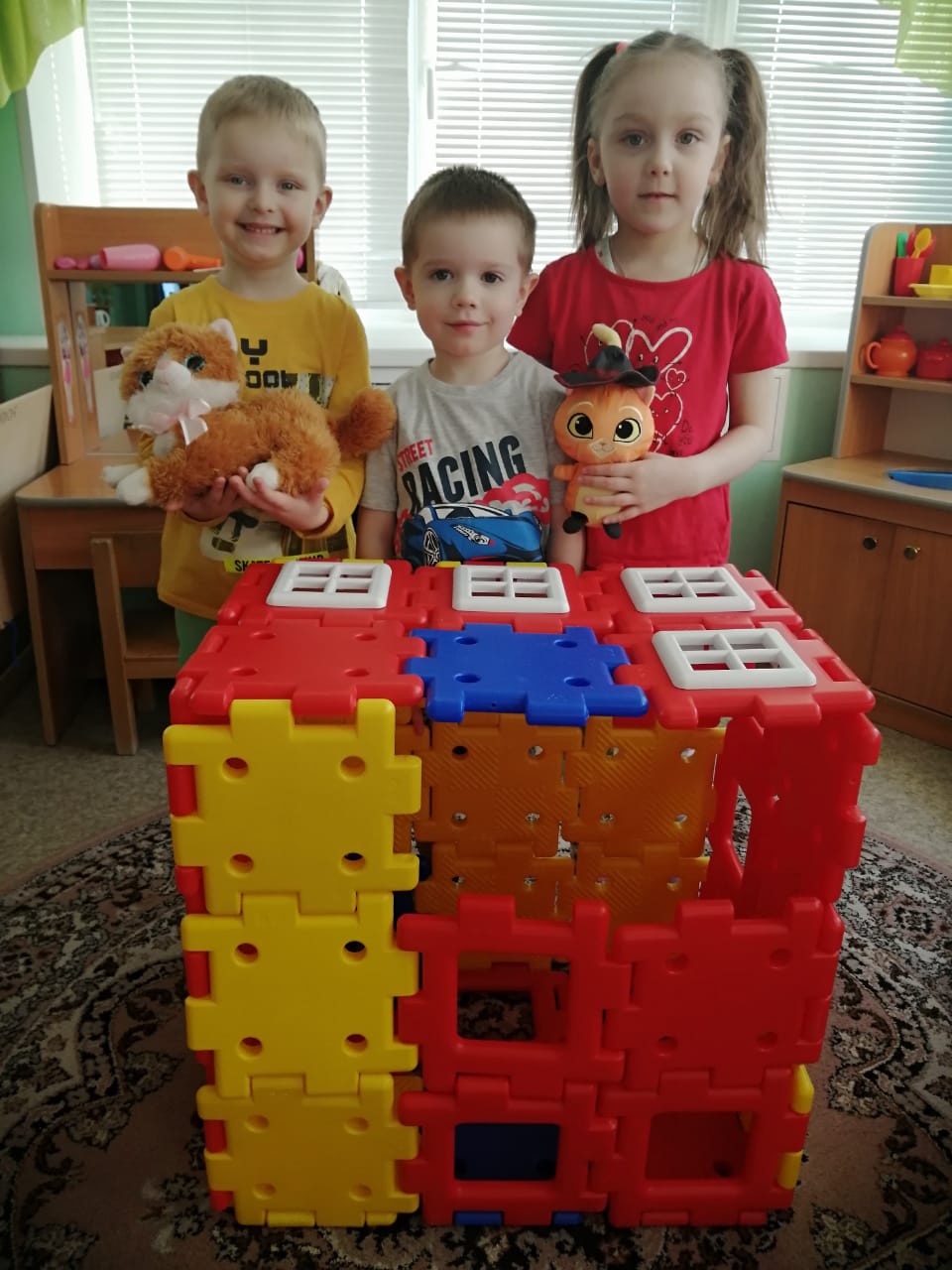 Взаимодействие с родителями.
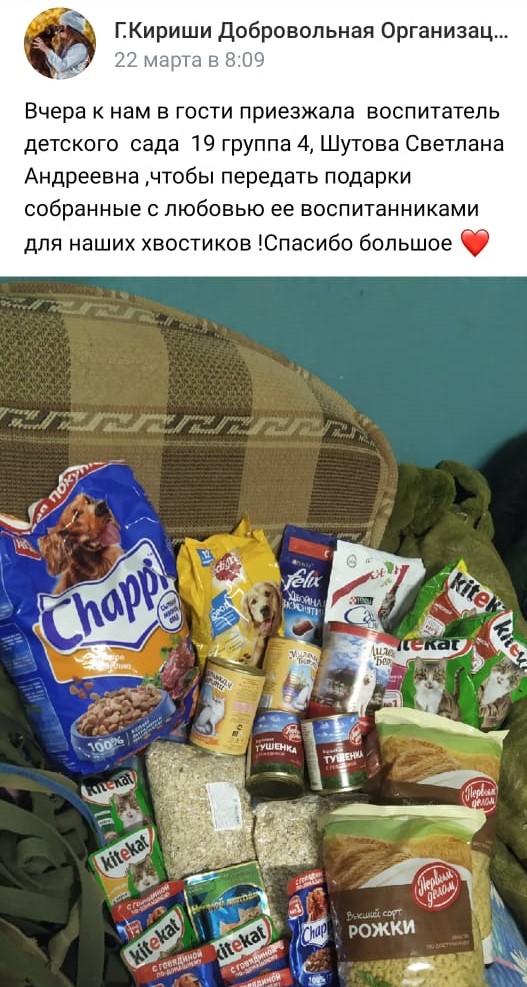 Акция «Протяни руку лапам»
Результаты проекта:
Расширился кругозор детей, словарный запас. 
Возникли предпосылки бережного и ответственного отношения к своим питомцам.
-   Привлекли родителей и детей к совместной деятельности, установили с ними доверительные и партнерские отношения.